Transport signatures of strong Rashba spin-orbit coupling
Valentina Brosco
ISC-CNR & Dipartimento di Fisica, Università di Roma “La Sapienza”
In collaboration with:
Lara Benfatto, Claudio Grimaldi and Emmanuele Cappelluti
Valuable discussions with: 
Marco Grilli, Sergio Caprara, Claudio Castellani, Roberto Raimondi
arxiv: 1506.01944
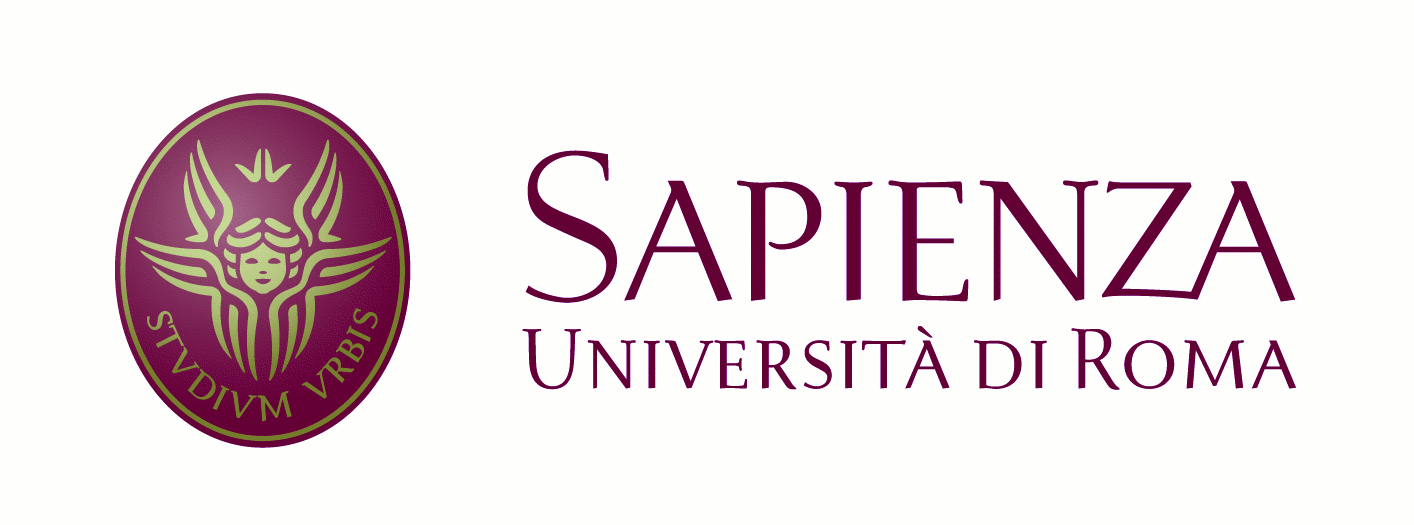 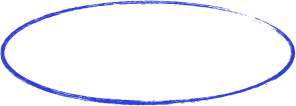 Simple analytical expressions !
clarify whether and how spin-orbit coupling affects DC charge transport
Purpose of the talk
Outline
Motivations
Model and regimes
Results
Single-particle properties
Conductivity and mobility
Perspectives
Rashba ⇐  structural inversion asymmetry or                 
                 external gates
Intrinsic
Types of spin-orbit coupling
Dresselhaus  ⇐ bulk inversion asymmetry
Due e.g to scattering with impurities...
Extrinsic
Spin-orbit (SO) couplingin solids
- weak anti-localization
 anomalous Hall effect
 spin Hall effect, spin relaxation
- topological phases
 Majorana fermions 
...
“understand and control the transport of spin-polarized currents and to eventually apply this knowledge in information technologies”
SPINTRONICS = spin transport electronics
D.  Awshalom, Physics (2009)
Intense efforts to engineer structures and materials with strong spin-orbit coupling
In this talk: Rashba spin-orbit coupling in charge transport
Emerging new materials …
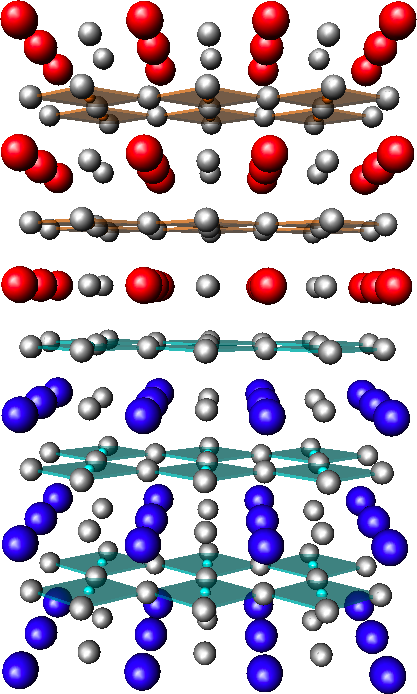 LaAlO3
2DEG
SrTiO3
Oxides heterostructures
Surface alloys
Adatoms: Bi, Pb
A. Ohtomo & . Huang, Nature (2004);  A. Caviglia et al., Nature (2008); …
Crystal: 
Ag,  Au but also Si,Ge
Gate tunable
C. Ast et al.,  Phys. Rev. Lett. (2007);  K. Yaji et al.,  Nature Comms. (2009);
Spin-orbit coupling estimates range from 5 to 20 meV;
Tunability by changing stoichiometry
Spin-orbit coupling  up to 200 meV
Other systems:
HgTe quantum wells
 Organometal compunds
- Ferroelectric oxides 
…
Surfaces of BiTeX, X=Cl,I,..
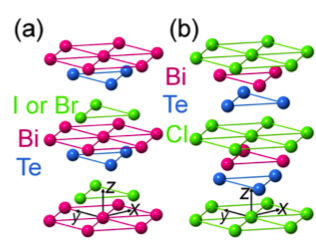 Spin-orbit coupling  up to 100 meV
…with strong (tunable) Rashba coupling
After Sakano et al. Phys. Rev. Lett. (2013); Eremeev et al.ibid.  (2012);  A. Crepaldi ibid. (2012);…
[Speaker Notes: Recently new materials have been fabricated with strong Rashba coupling,
Here I just present some examples that look more representative: namely, surface alloys, Bismuth Telluro Halides 
 and oxide interfaces.
In the first two cases, So coupling of the order of 100 meV observed in the second case the reported SO coupling one order of magnitude smaller, but strong tunability…]
Common features are:
2-dimensional
 strong spin-orbit coupling, E0
 tunable carrier density, small EF
Very different from traditional III-V semicondutors where SO coupling  is a small perturbation!
Need for a theoretical description of transport  
non-perturbative in E0/EF
[Speaker Notes: After first sentence, So coupling not a small perturbation as in III-V semiconductors but it can be the dominant energy scale.]
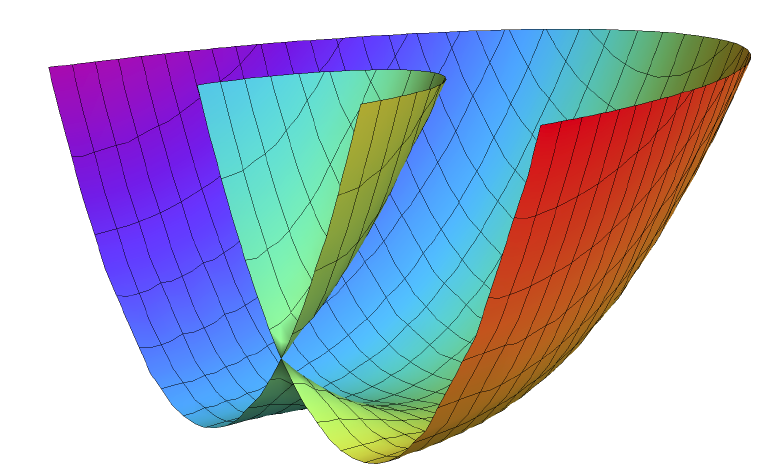 E+(p)
E-(p)
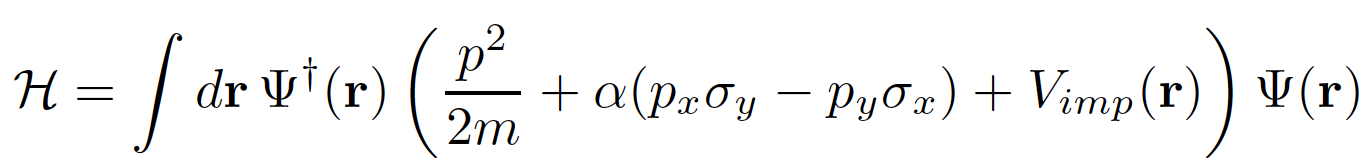 Hamiltonian
Rashba model
+
Disorder
Gaussian random disorder with 
“white noise” correlations
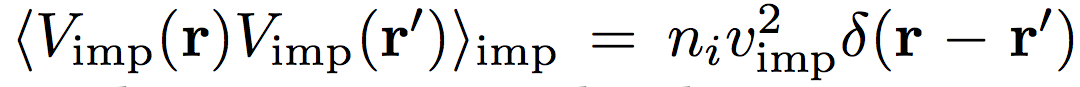 Inelastic scattering (phonons, e-e) negligible
Two chiral sub-bands with opposite helicities
Helicity operator:
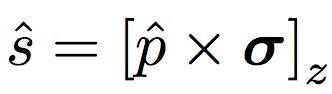 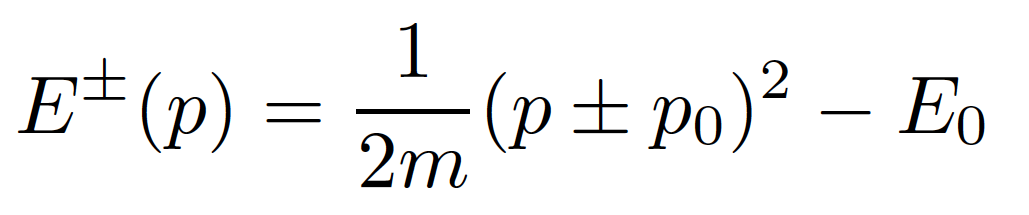 Disorder characterized by
E0
elastic scattering at zero of spin-orbit
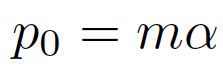 Spin-orbit coupling strength
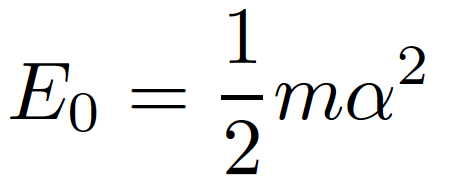 E.I. Rashba,  Sov. Phys. Usp. (1965)
[Speaker Notes: Simplest model to describe the crucial features of these systems: 2DEG with disorder and Rashba coupling.
In the clean limit spectrum of  Rashba model consists of 2 shifted parabolae, the shift proportional to R. coupling constant and effective electron mass.
E0 measures the intensity of the SO coupling.]
Three regimes
Diluted impurities
Chiral bands heavily broadened by disorder
(i) Weak SO regime :
Relevant energy scales:
(Dyakonv-Perel’ regime)
(iii) Ultrastrong SO regime:
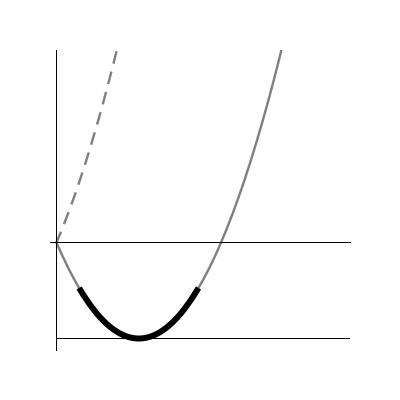 E
(ii) Strong SO regime :
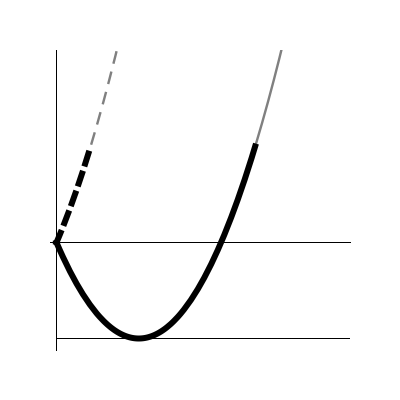 E
FS = two circles 
with equal helicities
μ
μ
Fermi surface (FS) = two circles with opposite helicities
Single-particle properties
Density of states (DOS)
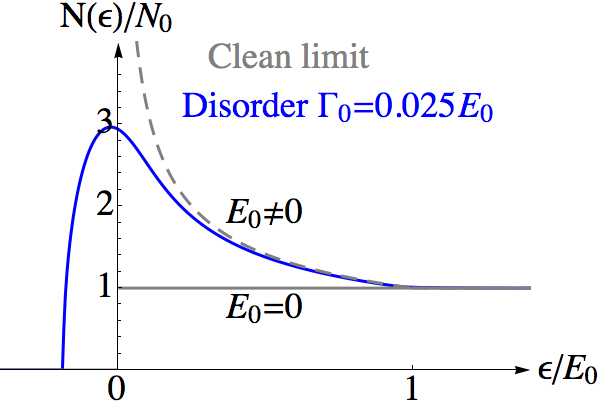 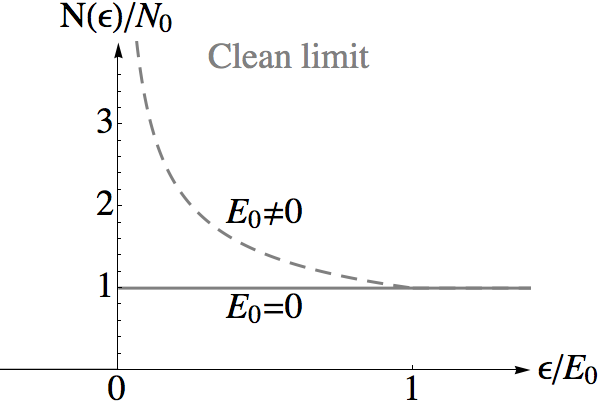 Van Hove singularity due to Rashba coupling
Disorder induced smearing
Band edge
Charge density
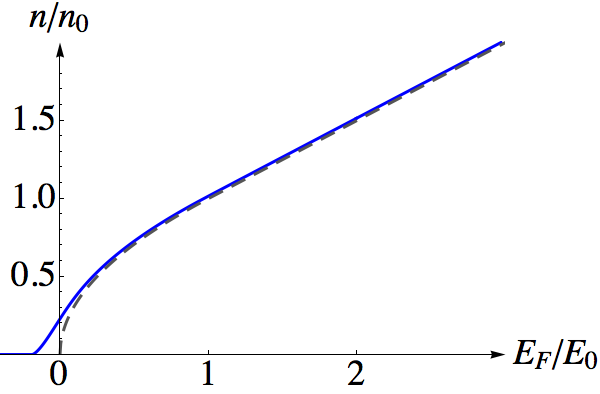 Critical density
Analytical formulae in clean limit !
Impurity average
Σ(iωn) =
G(iωn)
Green’s function
Diagrammatic perturbation theory in Matsubara frequencies
Diagonal matrix in the helicity basis
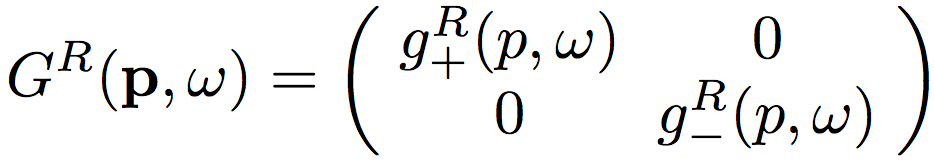 Self-consistent Born approximation
(SCBA)
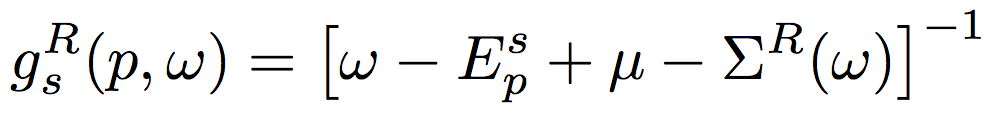 Lowest order in
Spin-independent self-energy!
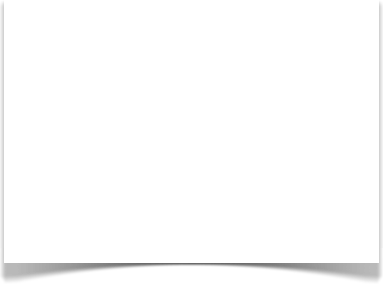 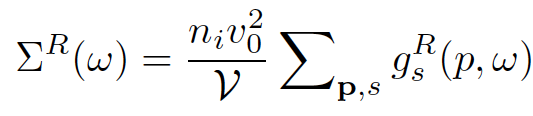 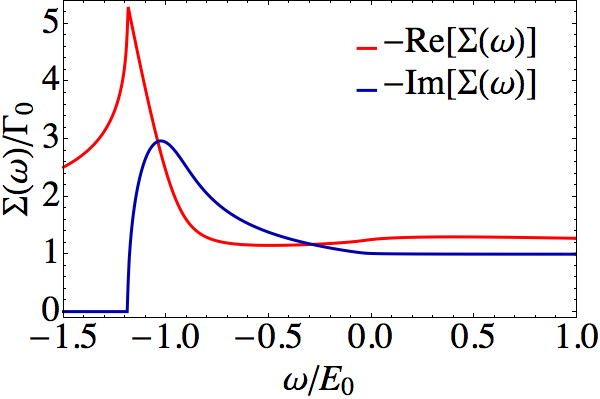 DOS  and elastic scattering rate:
[Speaker Notes: Let me just very briefly give you some technical details.
To calculate we use diagrammatic perturbation theory in Matsubara frequencies and then we do the analytical cont.
 We do SCBA which corresponds to this diagram and  gives the lowest order in gamma0/EF. It’s a conserving theory.
In this approx. diagonal green’s function and spin-independent self-energy.
Self-energy of course determined by solving sc equation, both real and imaginary part are calc. 
Let’s focus on imaginary part  this gives both Dos at EF and gamma.]
Elastic scattering rate within self-consistent Born approximation
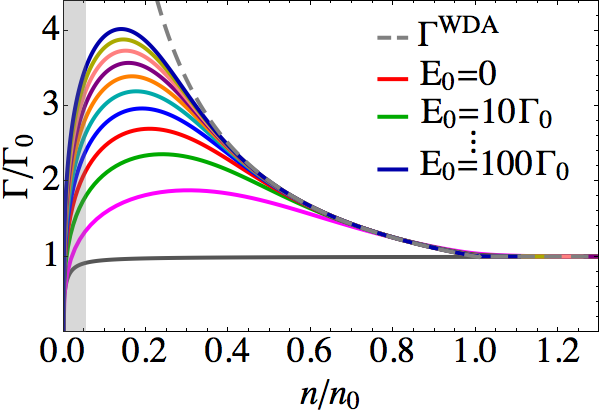 Shaded region : corrections to SCBA
important
Neglect broadening of spectral functions
Weak-disorder approximation (WDA)
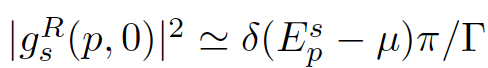 Quasi-particle approx.
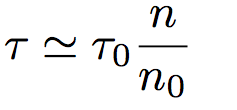 Elastic scattering rate and time 
in the WDA
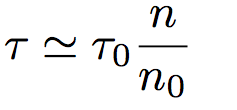 [Speaker Notes: Structure of Gamma is strongly influenced by van Hove singularity, as the dos.
Good analytical estimate of by WDA, WDA fails when I start to feel the band edge]
Transport properties
Longitudinal DC conductivity within Born approximation
Matsubara frequencies diagrams
+
+
=
+…
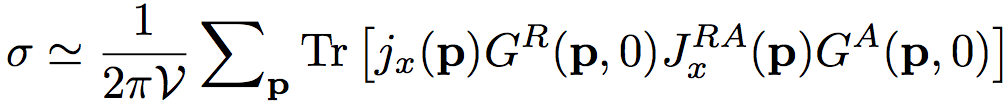 Bare current
“Dressed”
current
A or R = advanced or retarded argument
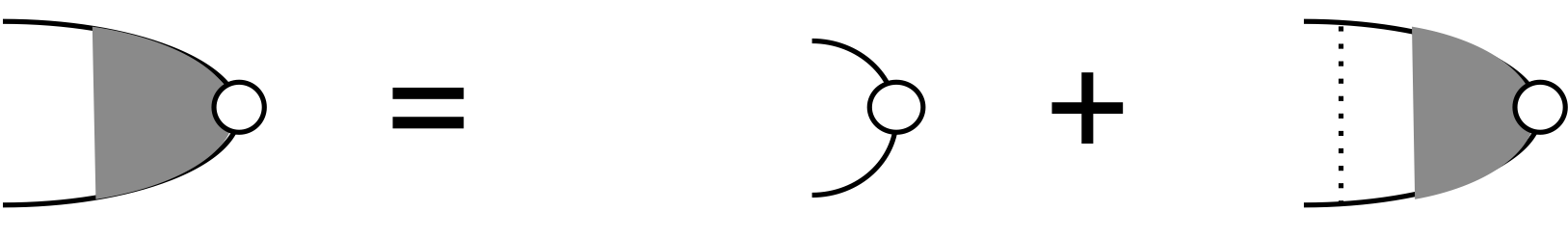 =
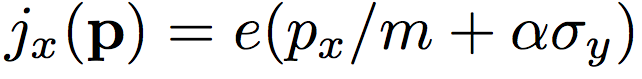 =
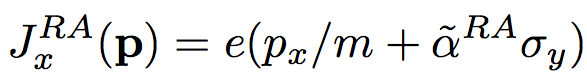 Disorder only affects  the “anomalous” part of the current
Same vertex also leads to vanishing spin-Hall effect !!!
Spin-Hall bubble
Anomalous terms
Momentum and current (velocity) NOT parallel
[J,H]≠0
Bare spin-current
[Speaker Notes: This slide is just to tell you what we calculated: we calculated the conductivity within  LRT, within Born approximation this corresponds to sum all ladder diagrams and it can be related to bare current- renormalized current correlation function.
The current and the Green function have a matricial structure, both bare and dressed currents have an anomalous term.]
Conductivity
In the absence of  spin-orbit coupling
within our assumptions:
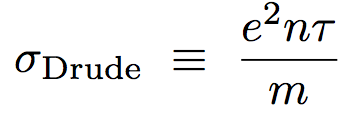 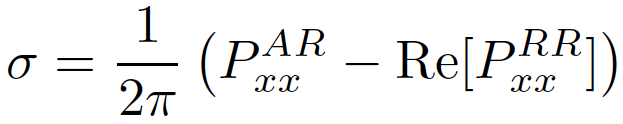 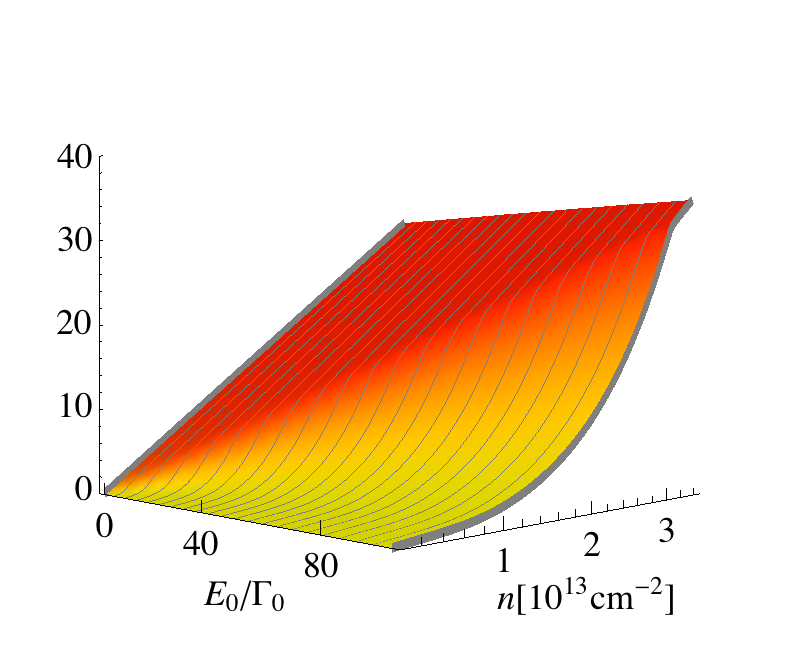 Conductivity as a function of density and Rashba coupling
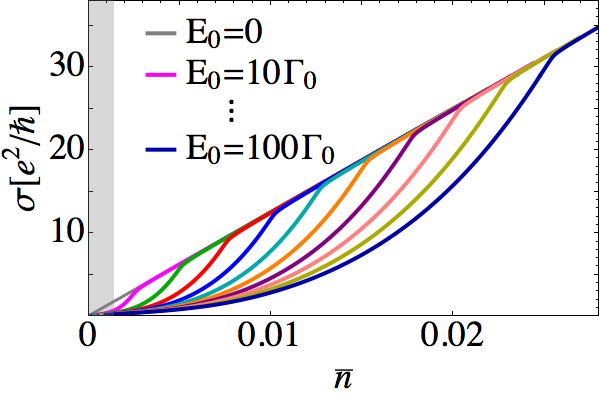 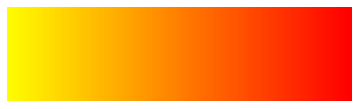 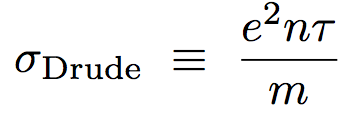 If E0 > Γ0  at low-doping conductivity becomes sublinear and deviates from Drude law
 By appropriate rescaling universal behavior obtained
Two charge-transport regimes
Analytical results within WDA
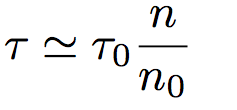 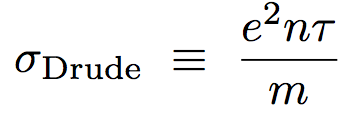 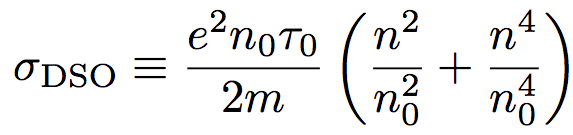 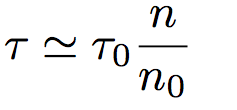 Remarkably simple formula!
Increase of the scattering rate
 Non-zero anomalous vertex
Decrease of the conductivity due to BOTH
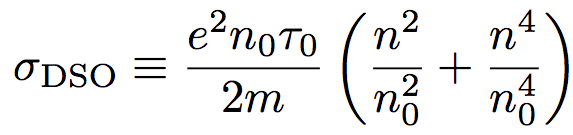 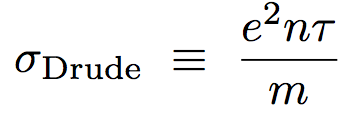 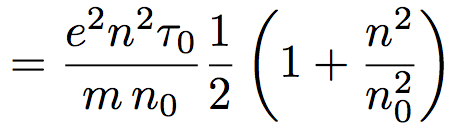 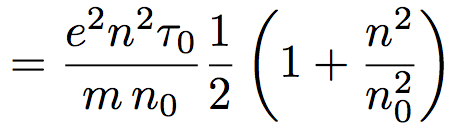 Mobility, μt
μt =vdrift/E
Drift velocity per unit electric field
Related to the conductivity, via
Drude limit
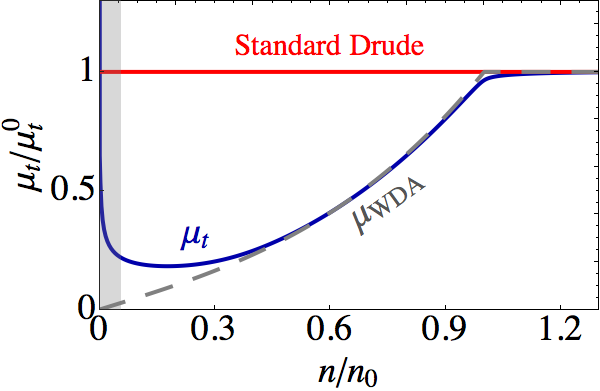 High accuracy of WDA !
Two-fold origin mobility modulation
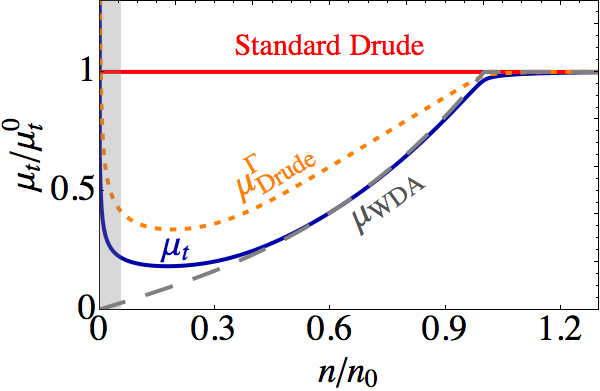 Increase of the scattering rate
 Non-zero anomalous vertex
Strong dependence of the mobility on doping due to BOTH
Different classification of the states
in the strong and dominant SO coupling regimes
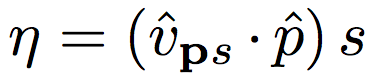 Average velocity of helicity state s
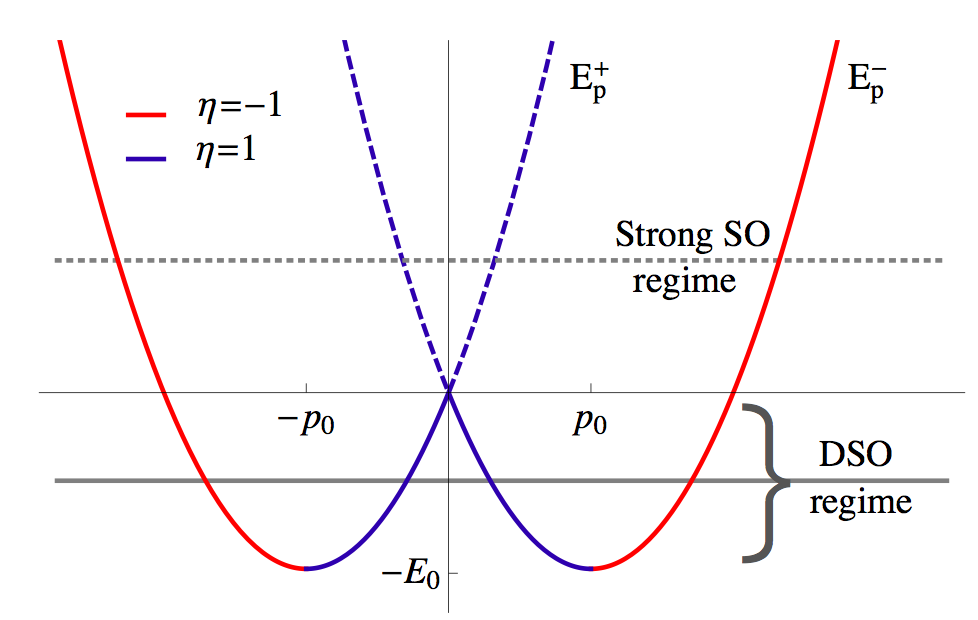 In both regimes we have:
Boltzmann approach and relaxation time approximation
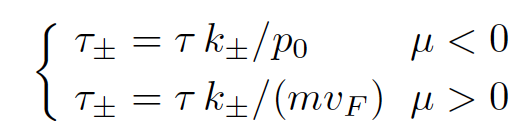 recover Kubo results
within WDA
k-
k+
Back-scattering
within the same band is suppressed
Enhancement of transport scattering
Non-zero anomalous vertex
Conclusions
Two regimes  of charge transport in the presence of Rahsba coupling
In the dominant SO-coupling regime:
Reduction of the mobility and of the longitudinal conductivity
Analytical universal  formulae to describe the conductivity which could be readily used to fit experiments
New physics in ultrastrong spin-orbit regime 
Measure E0 in a plain DC transport experiment!
Perspectives
arxiv: 1506.01944
Some numbers
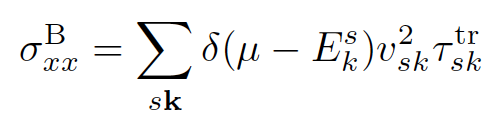 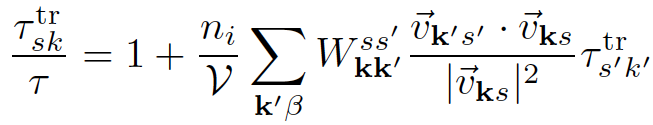 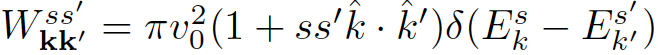 Anomalies in transport
In-plane magnetic field
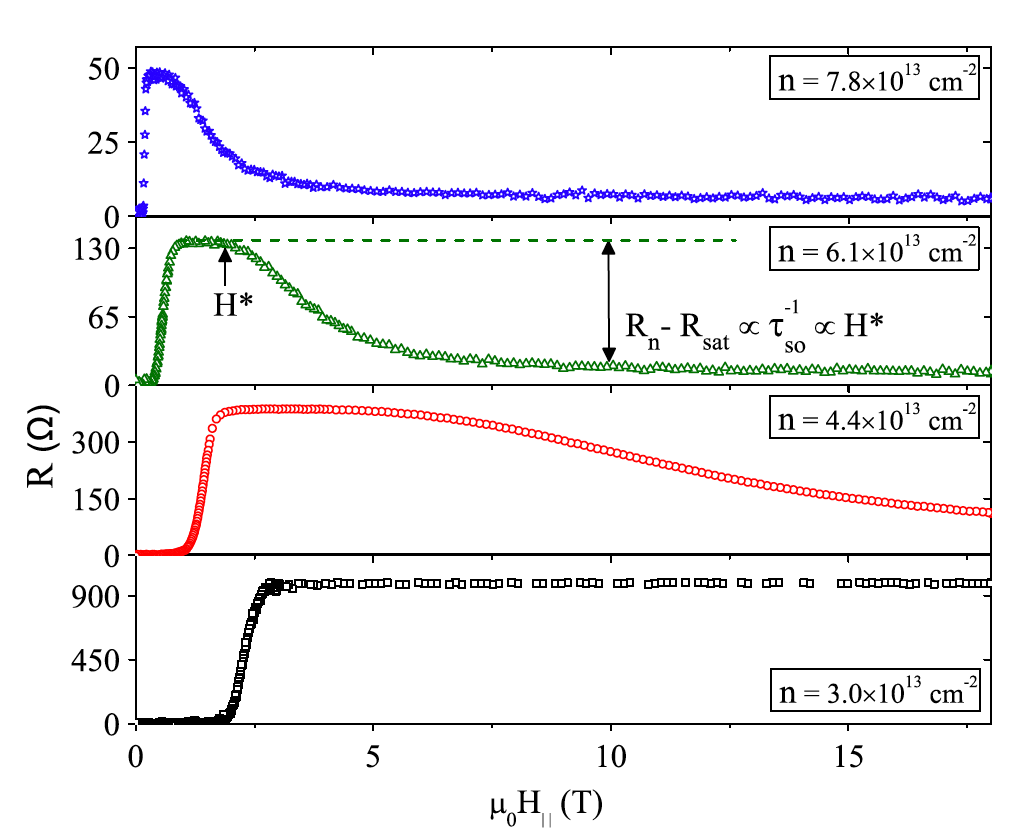 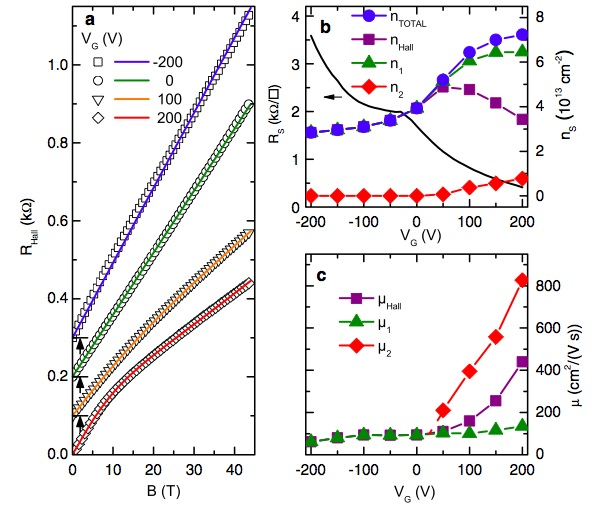 After M. Ben Shalom et al. PRL 2010
After J. Biscaras et al.  PRL  (2012)
Density dependent mobility due to different species of carriers,  different subbands ?
Decomposition of the current
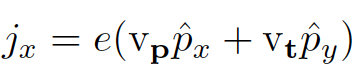 Transverse and longitudinal  components
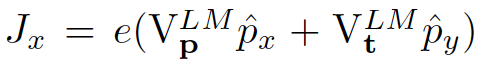 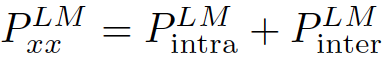 Diagonal in the chiral basis
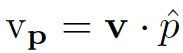 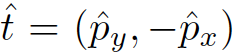 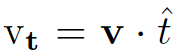 Proportional to ασy
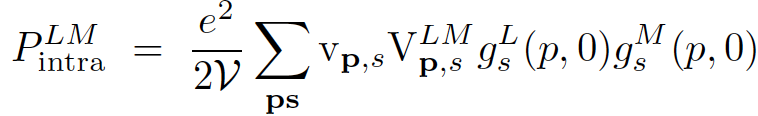 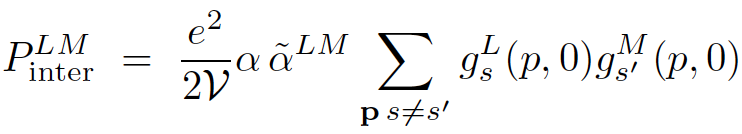 Always negligible contribution due to negligible overlap of spectral functions
At strong spin-orbit only intraband contributions to the conductivity
Dressed anomalous vertex
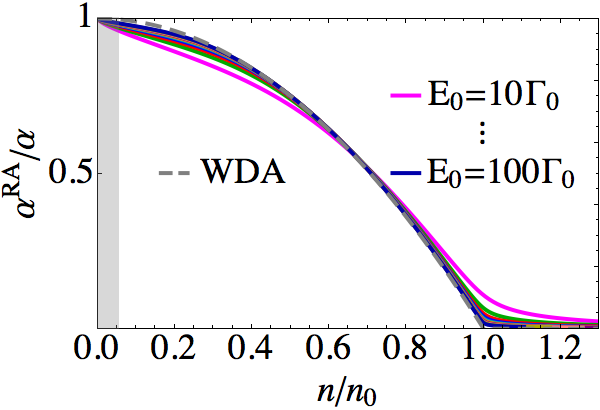 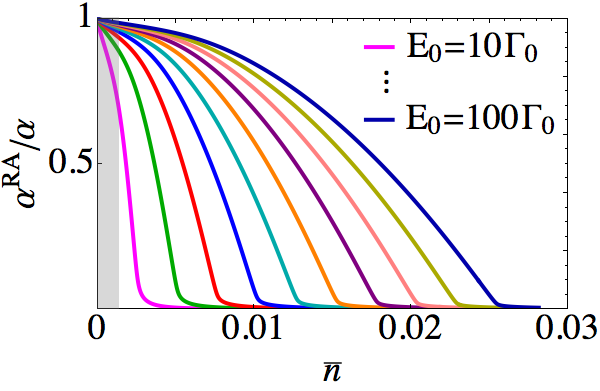 Universal analytical results within WDA
Vertex corrections are relevant in both regimes!